Management Considerations for Residential Ponds
Common Pond Management Issues and Things to Consider
Surrounding Land Use
Stormwater Runoff
Excess Algae Growth
Sediment
Water Clarity
Excess Nutrients
Animal Waste 
Aeration
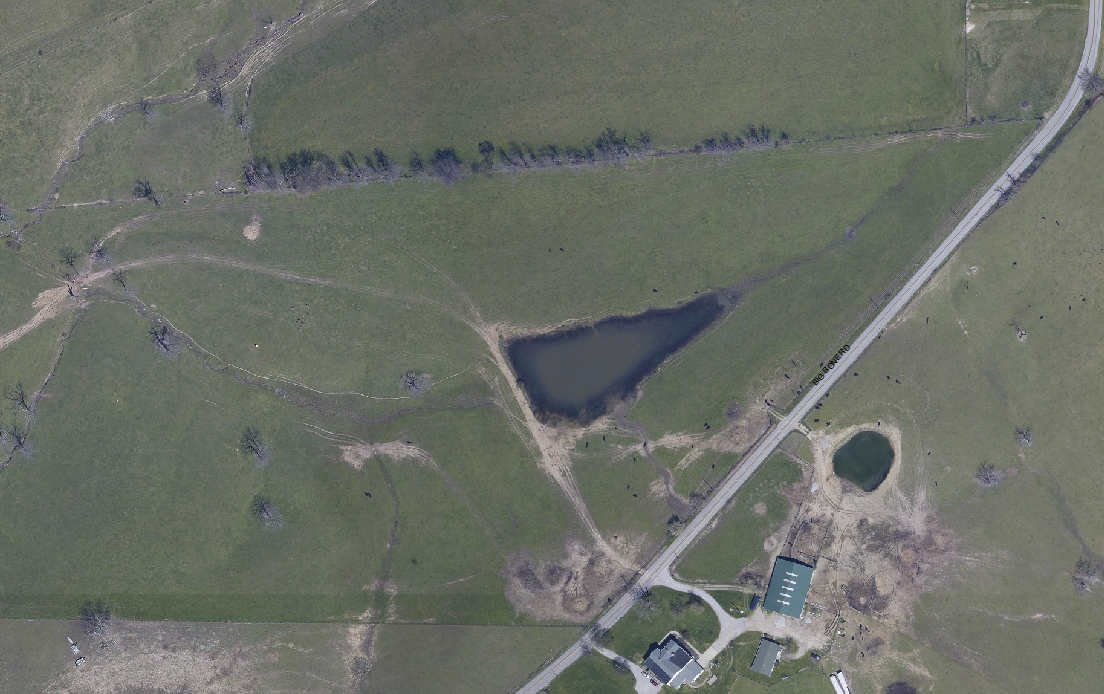 Land Use
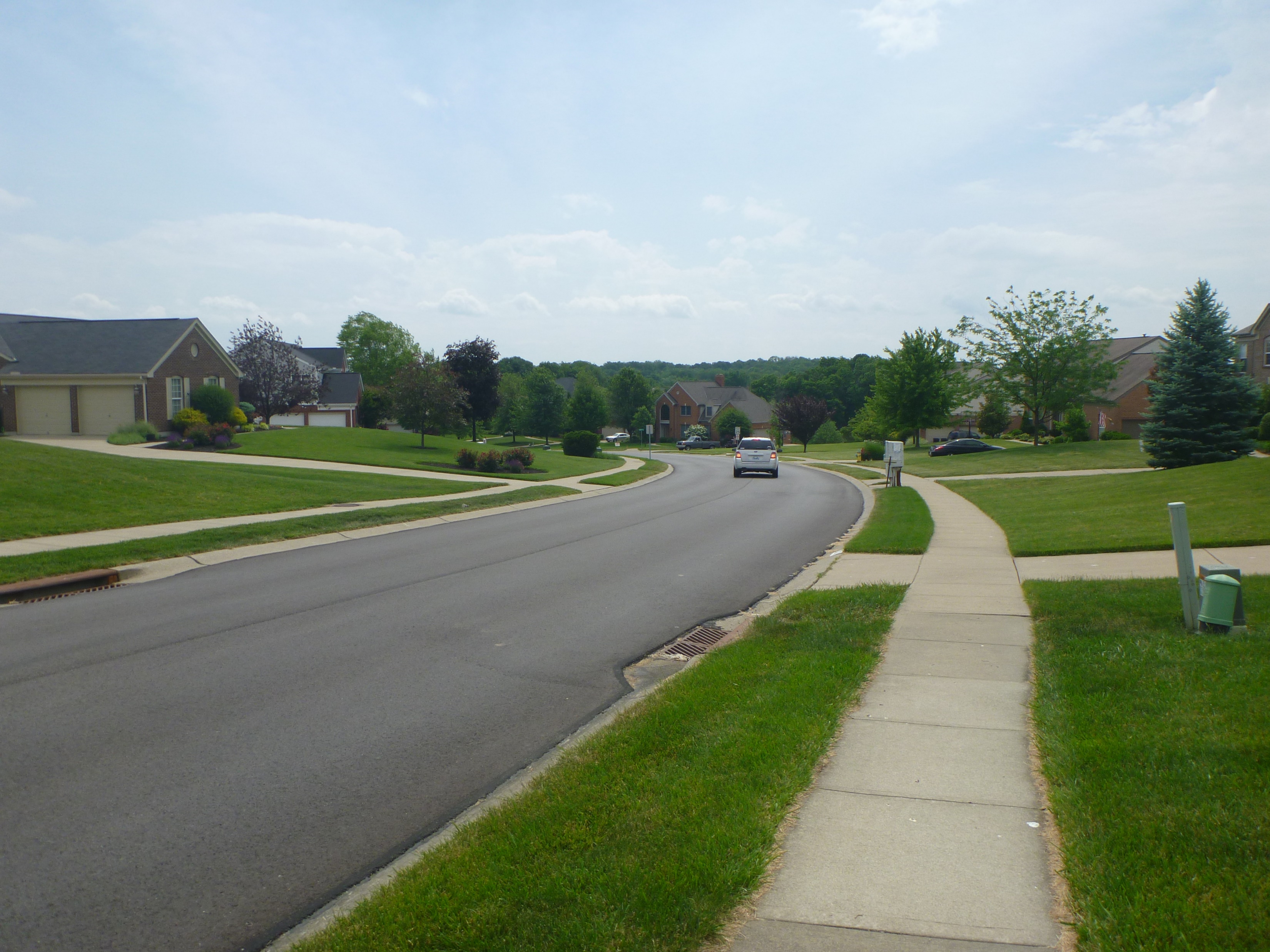 Stormwater Runoff
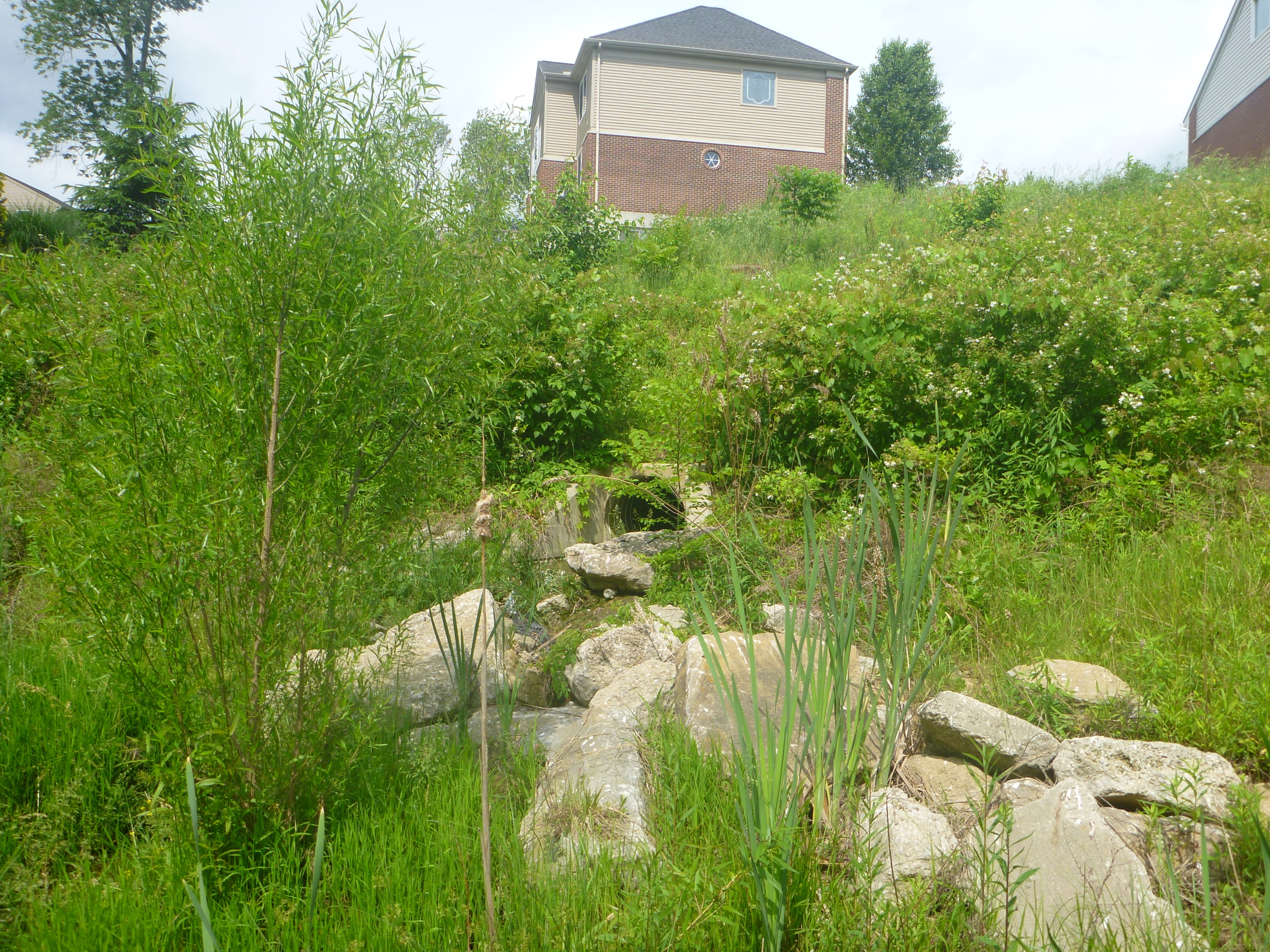 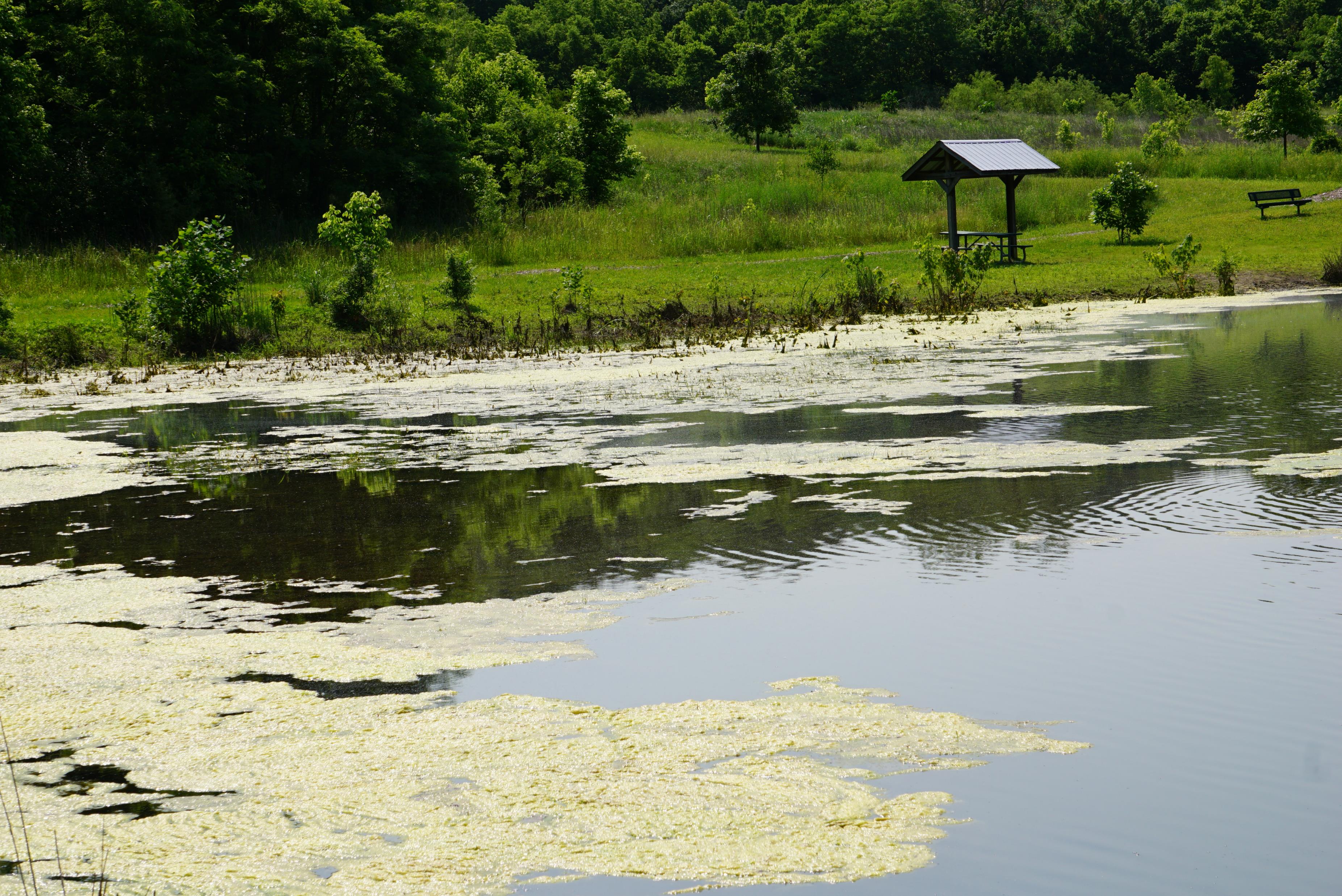 Algae
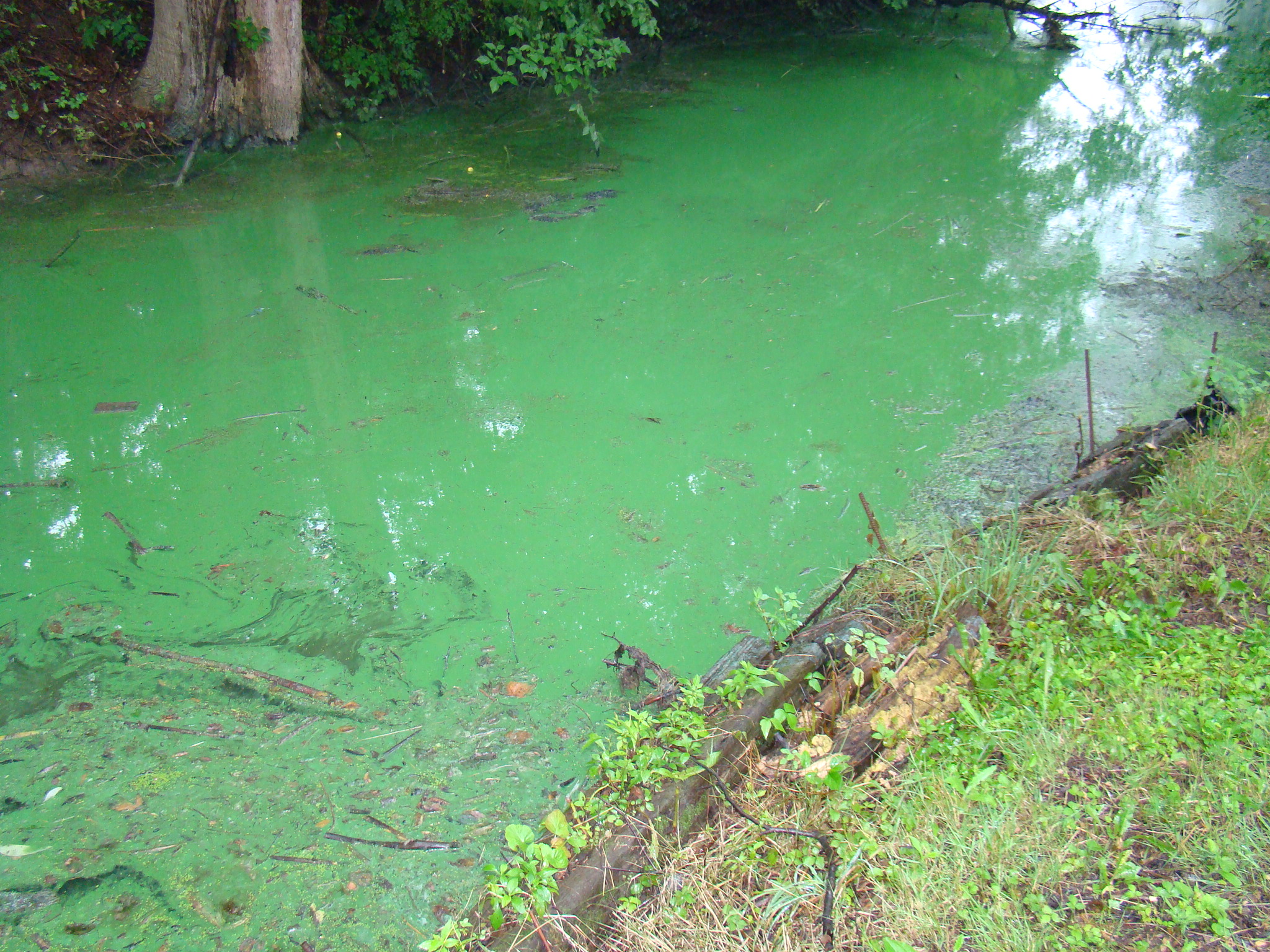 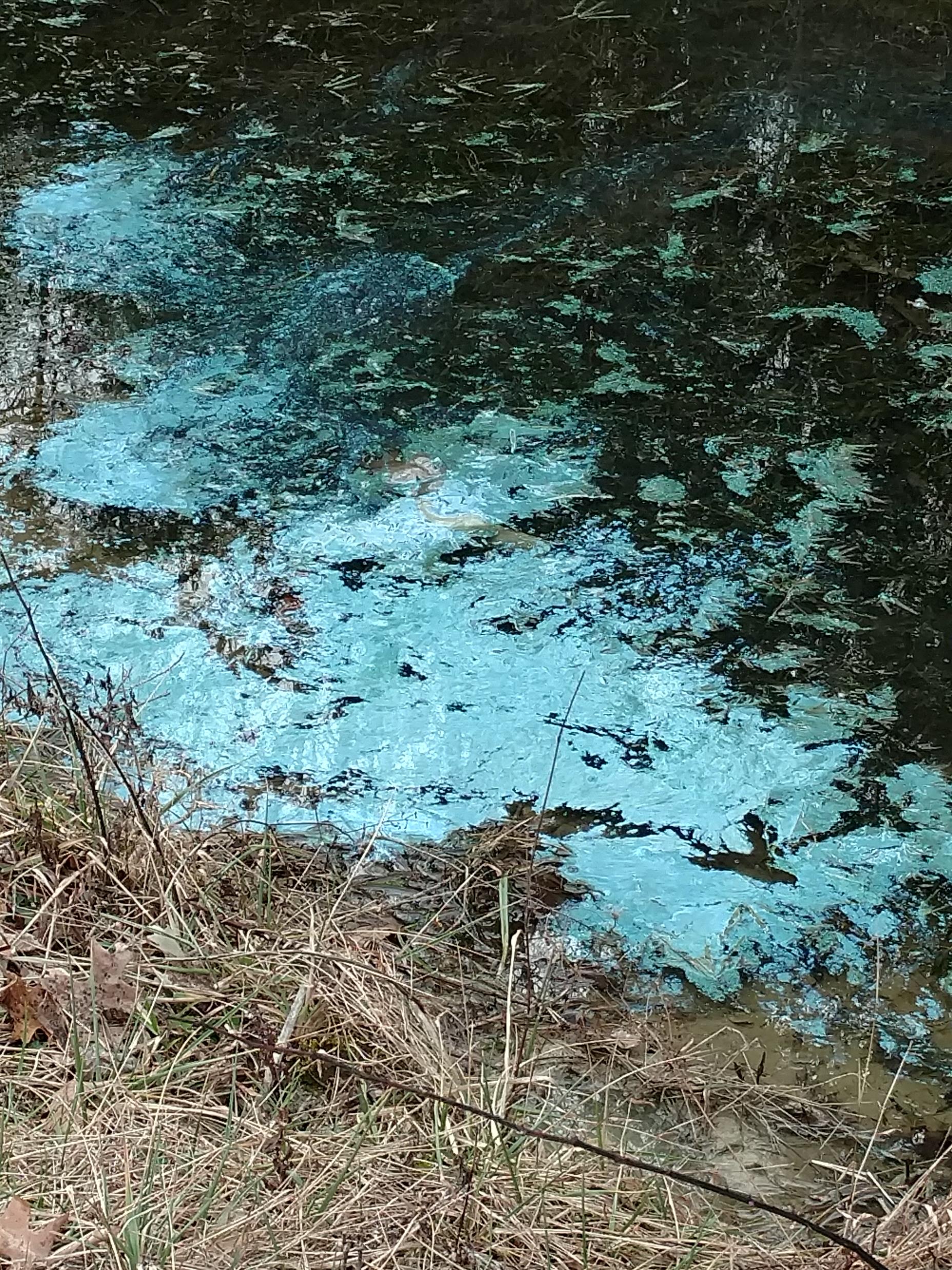 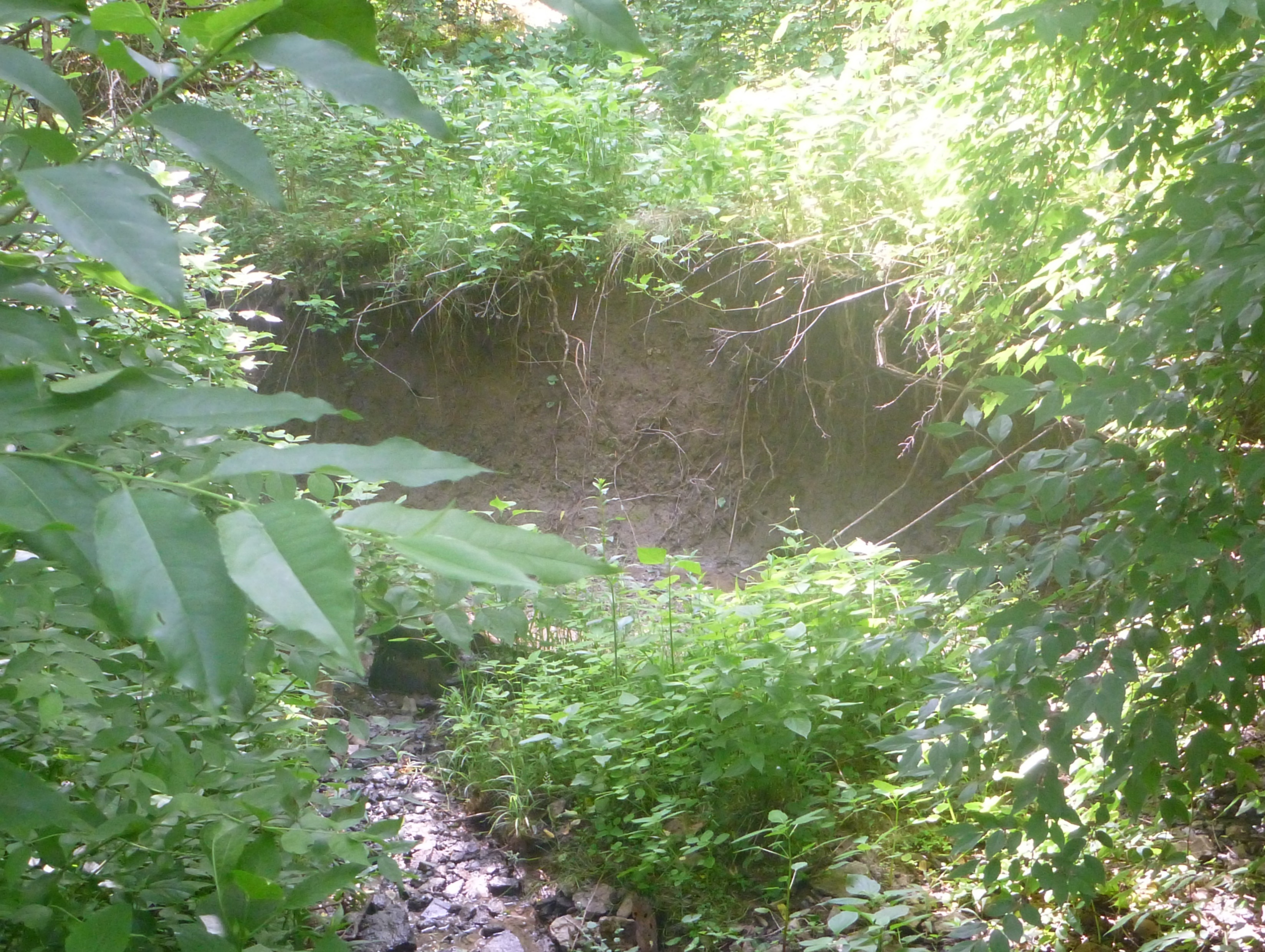 Sediment
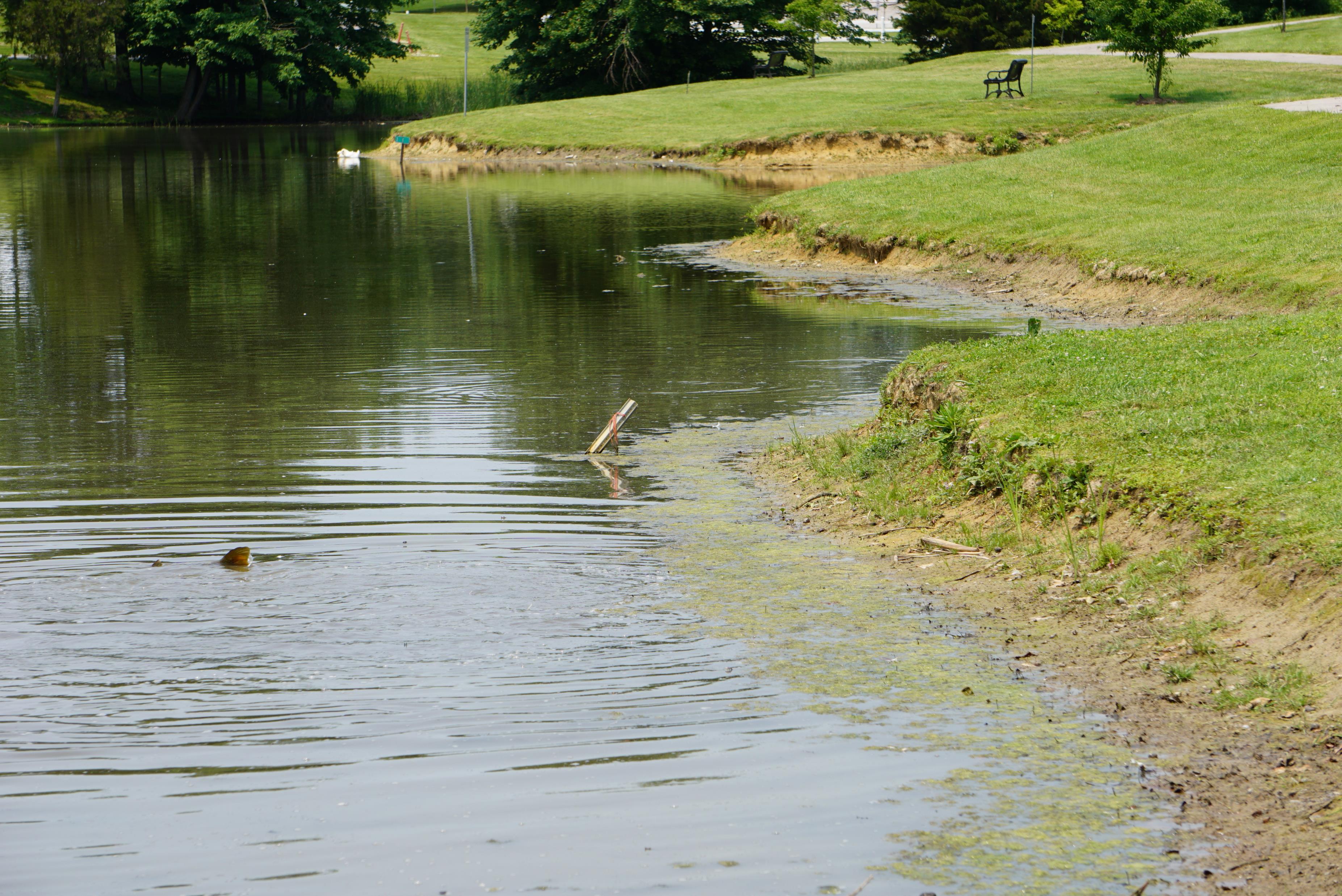 Bank Erosion
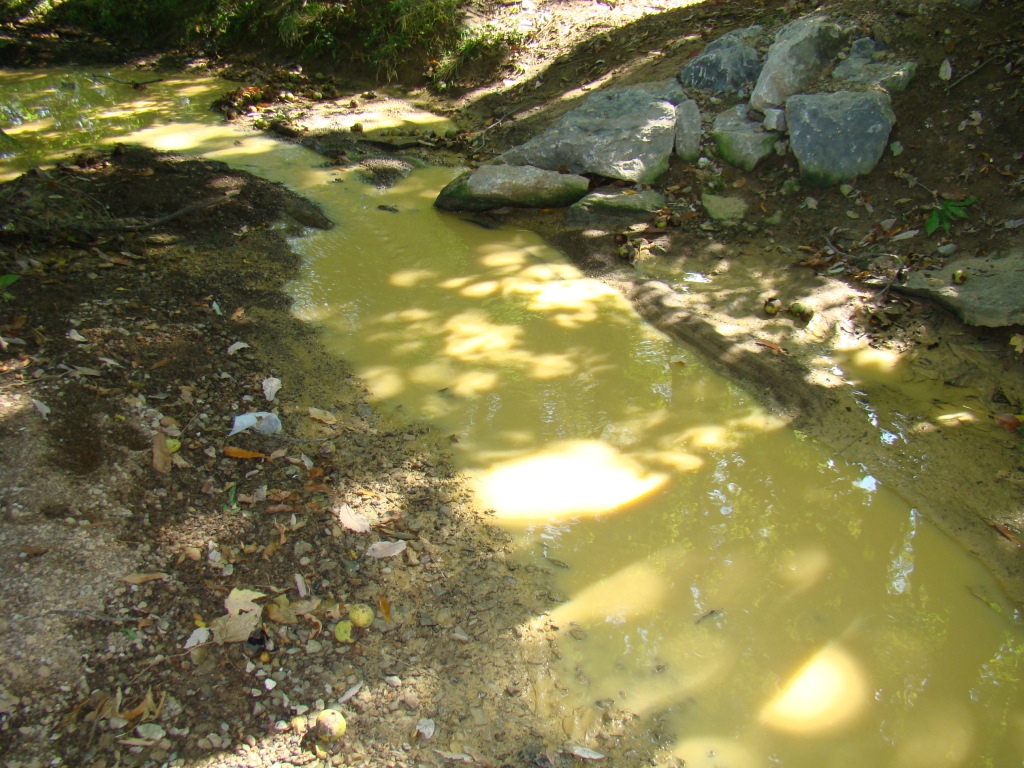 Water Clarity
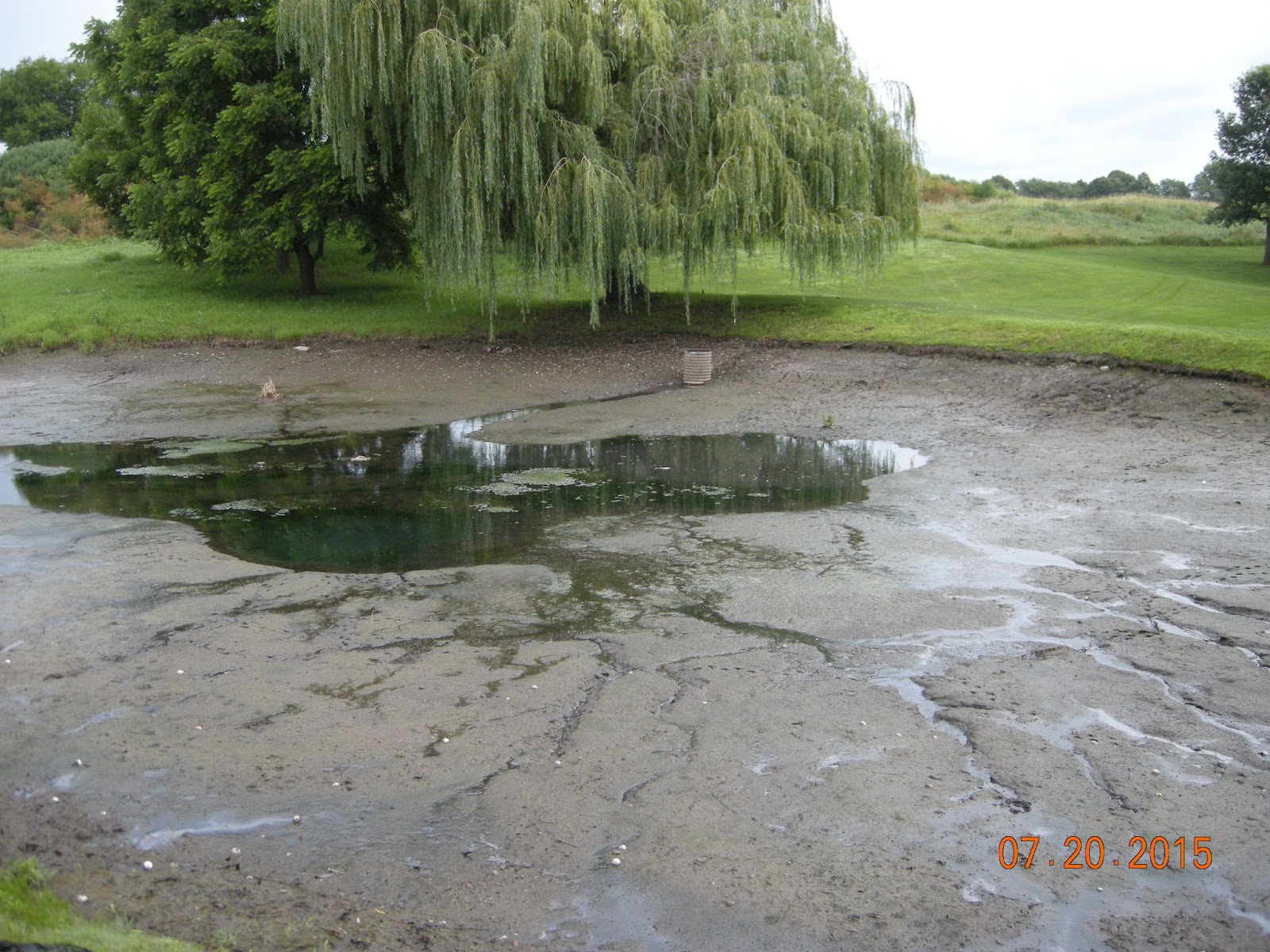 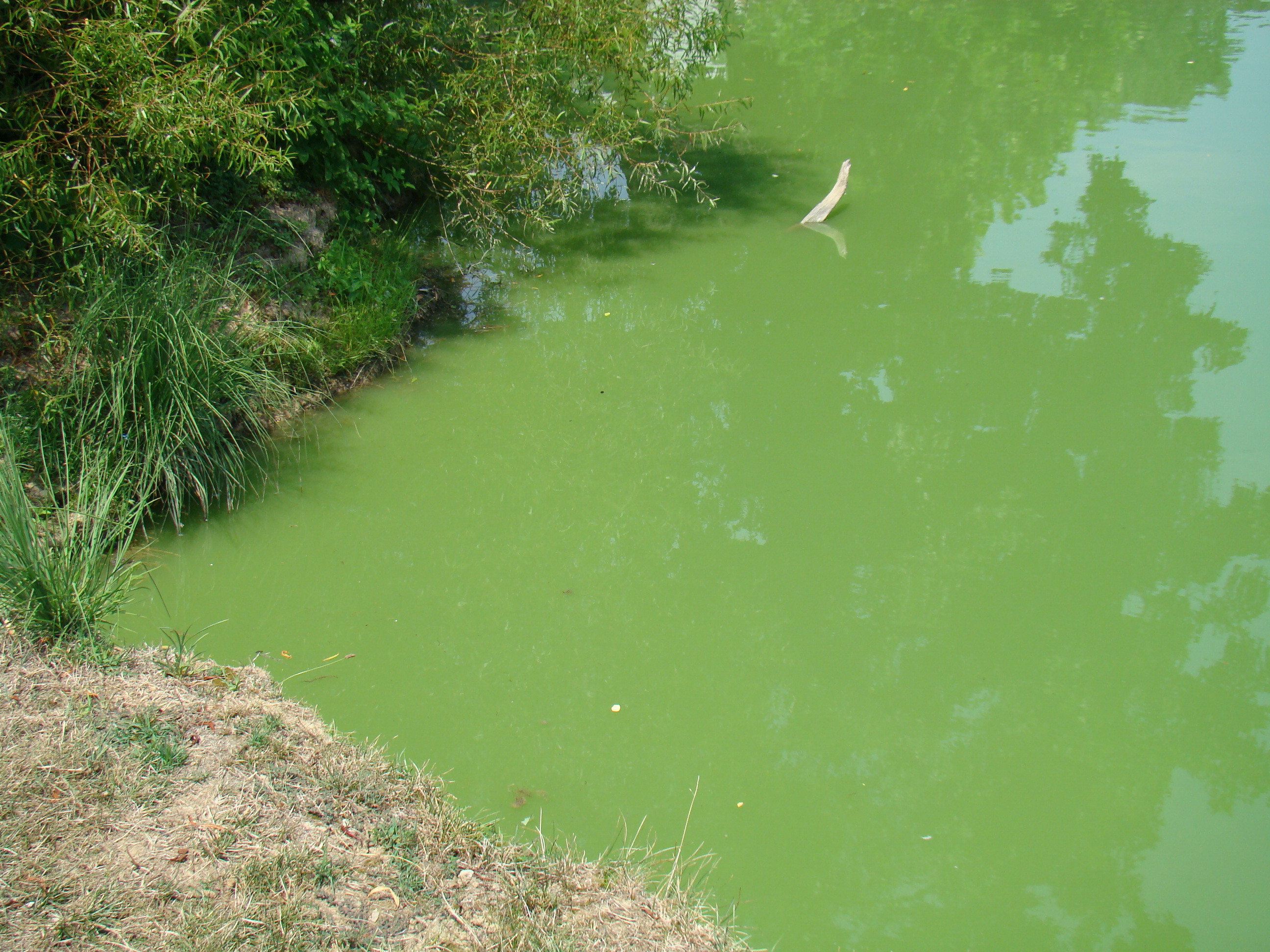 Excess Nutrients
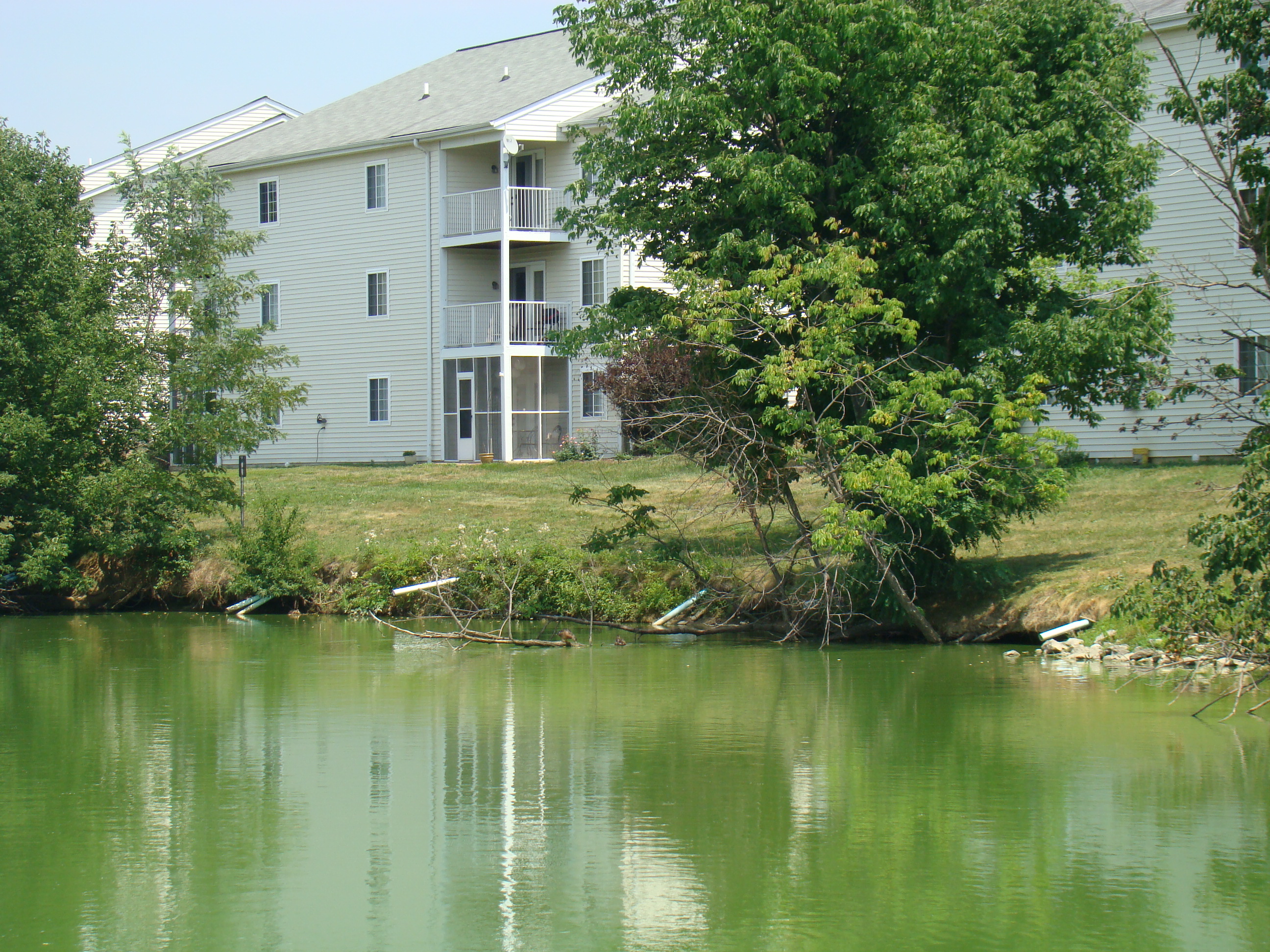 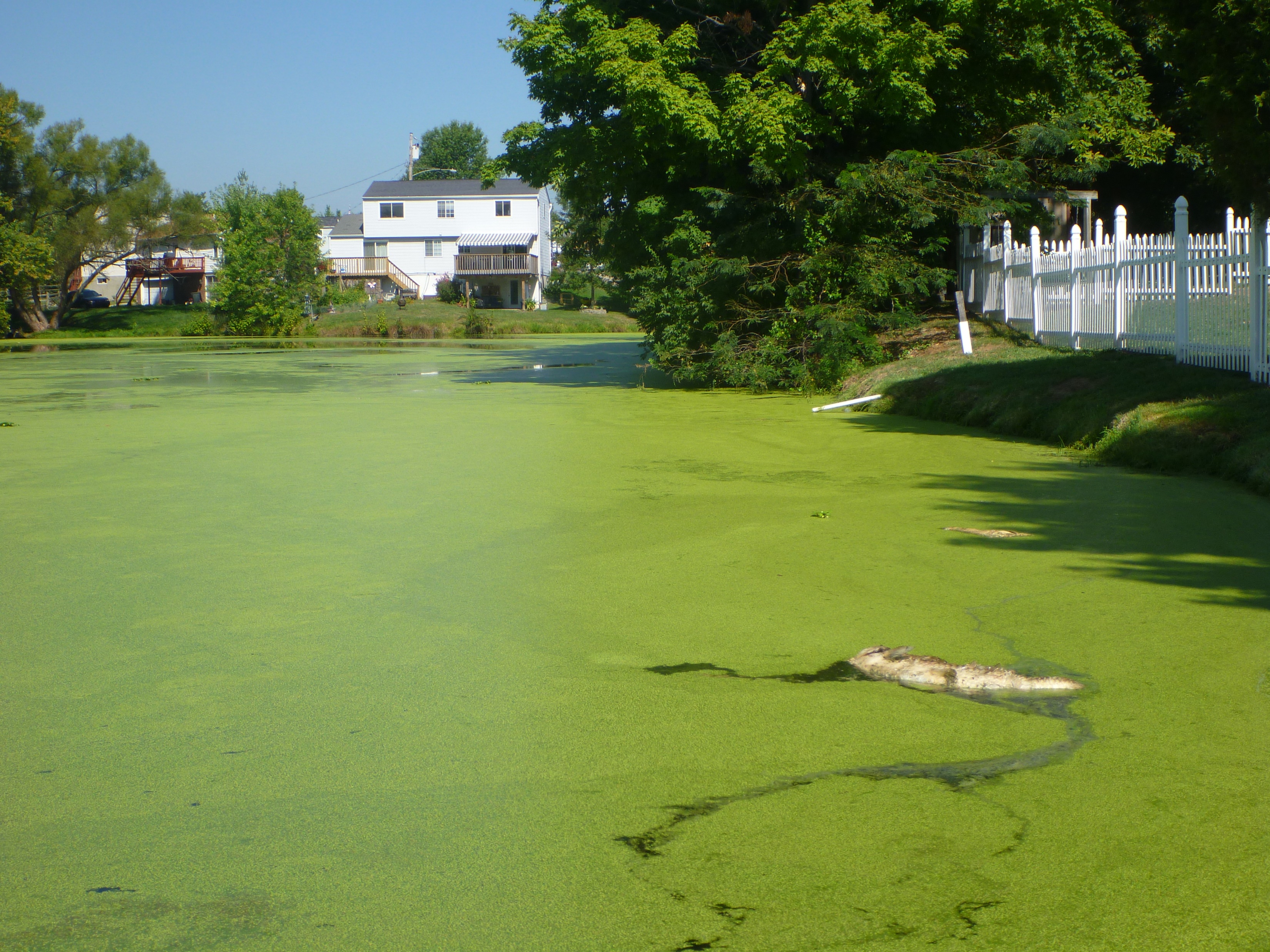 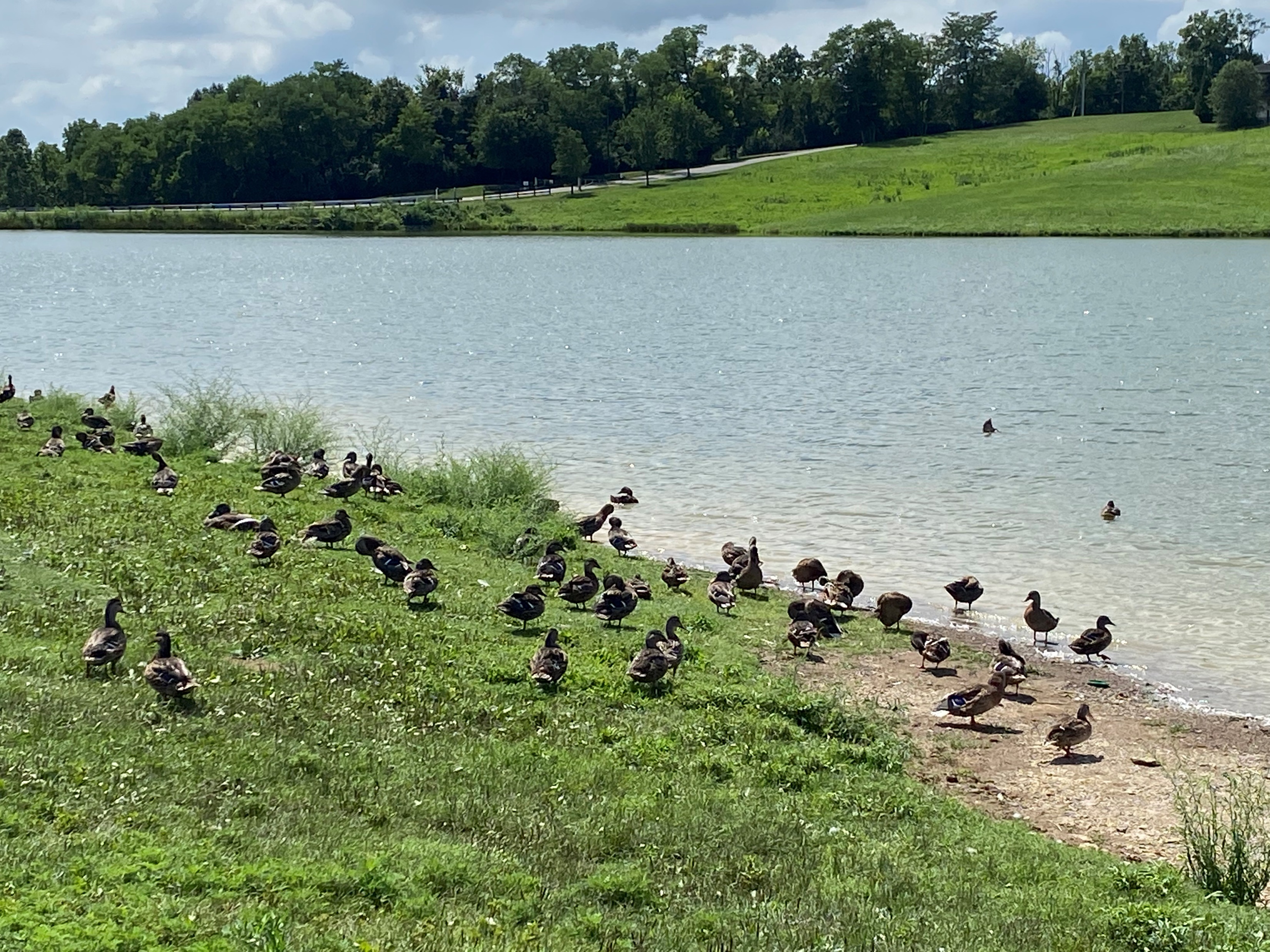 Animal Waste
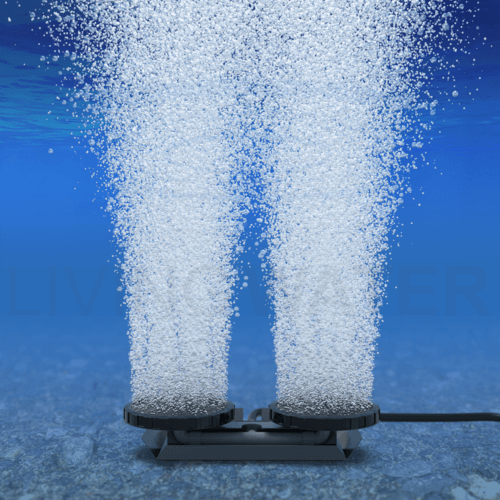 Aeration
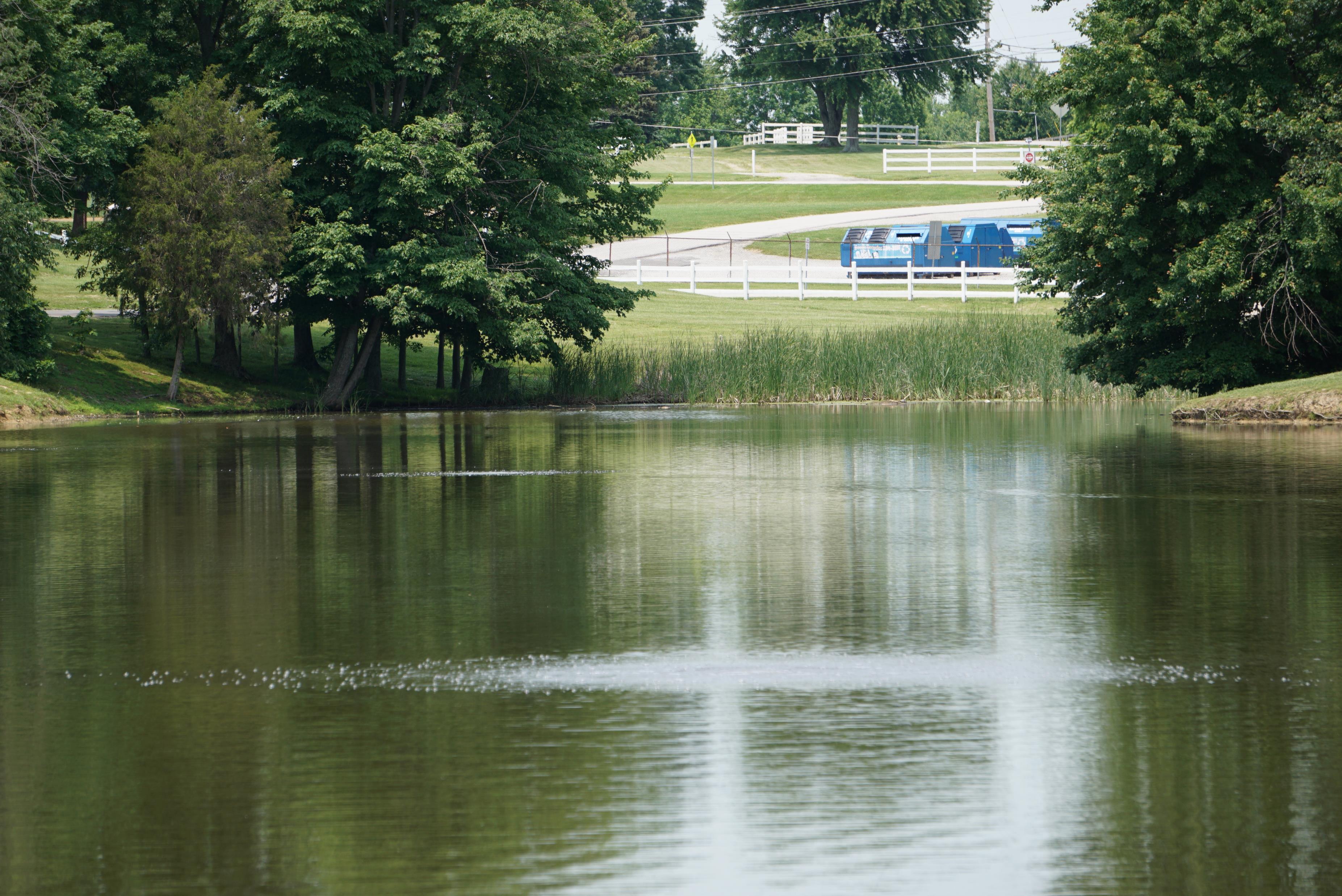 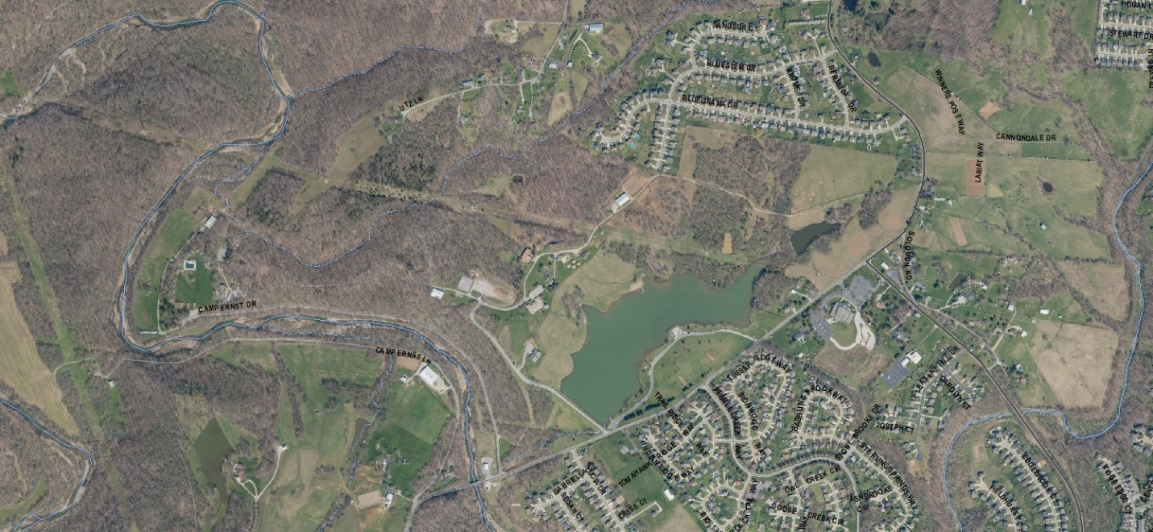 Camp Ernst Lake
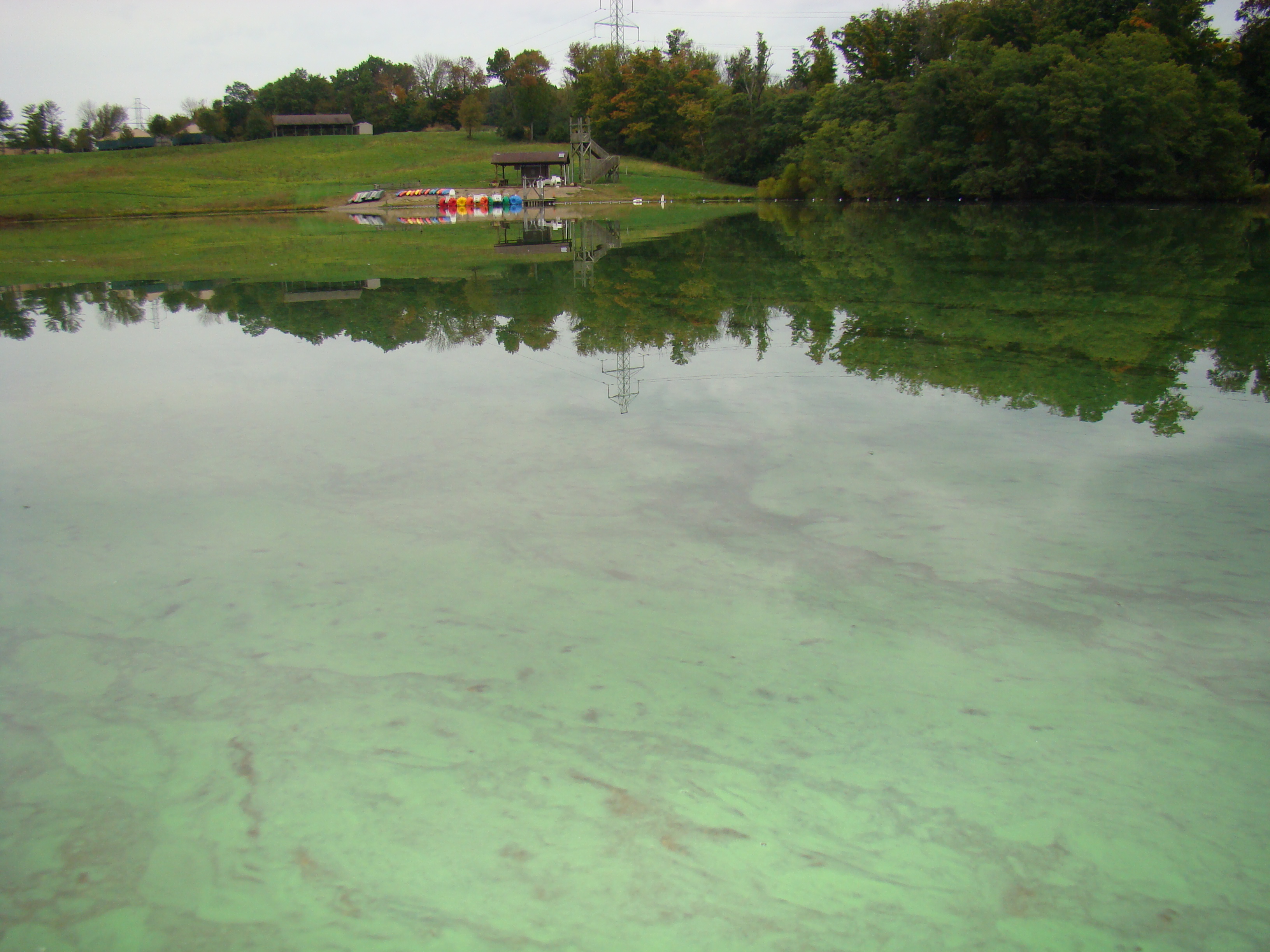 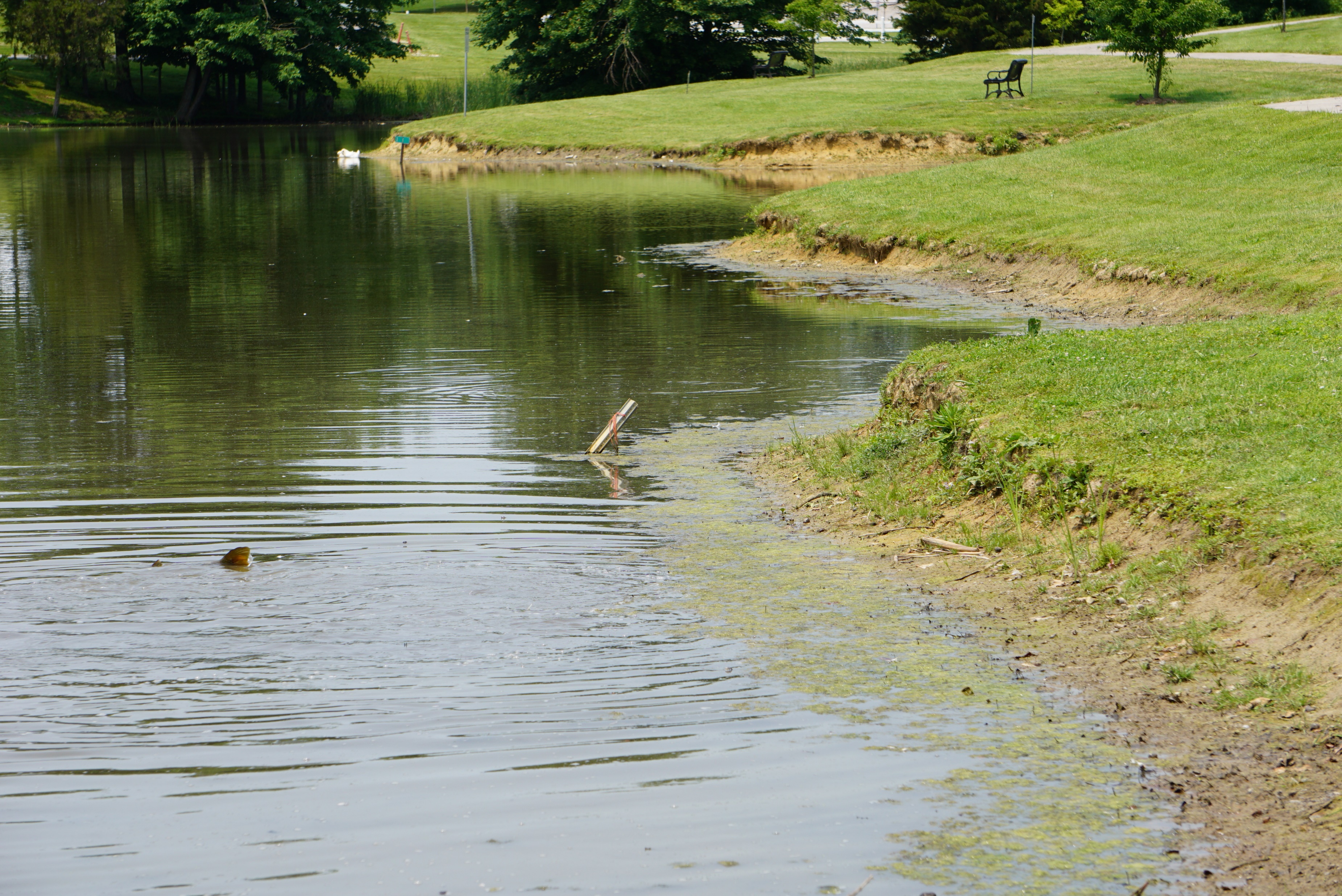 Lake Shore Stabilization
Native vegetation
Coir logs
Cedar revetment
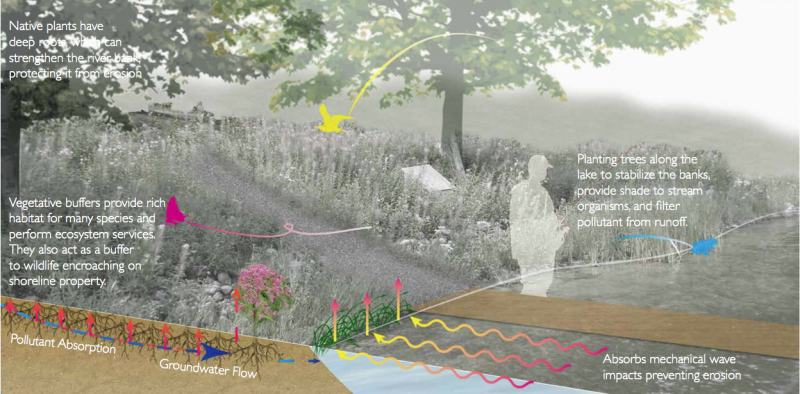 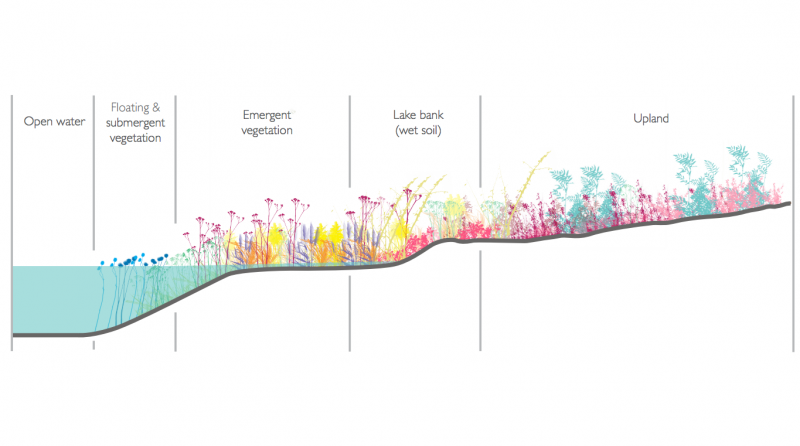 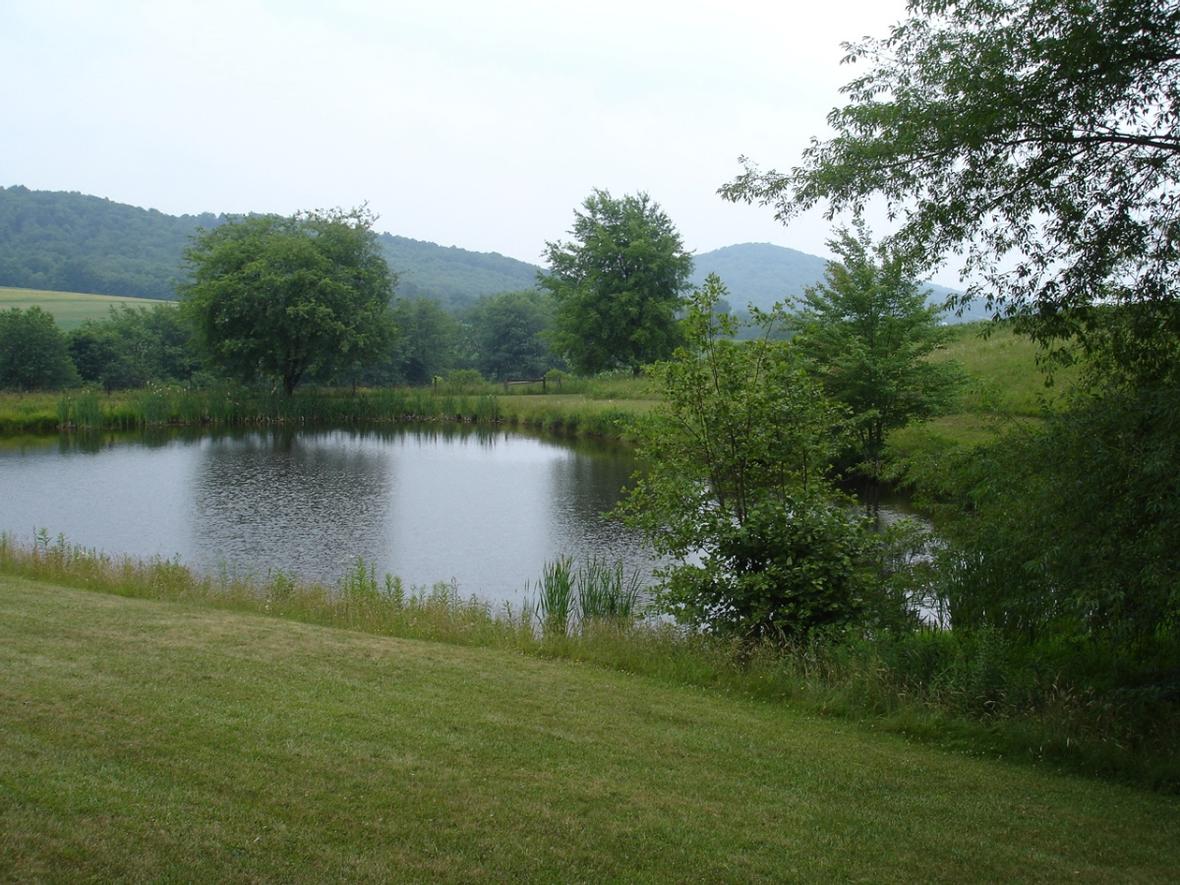 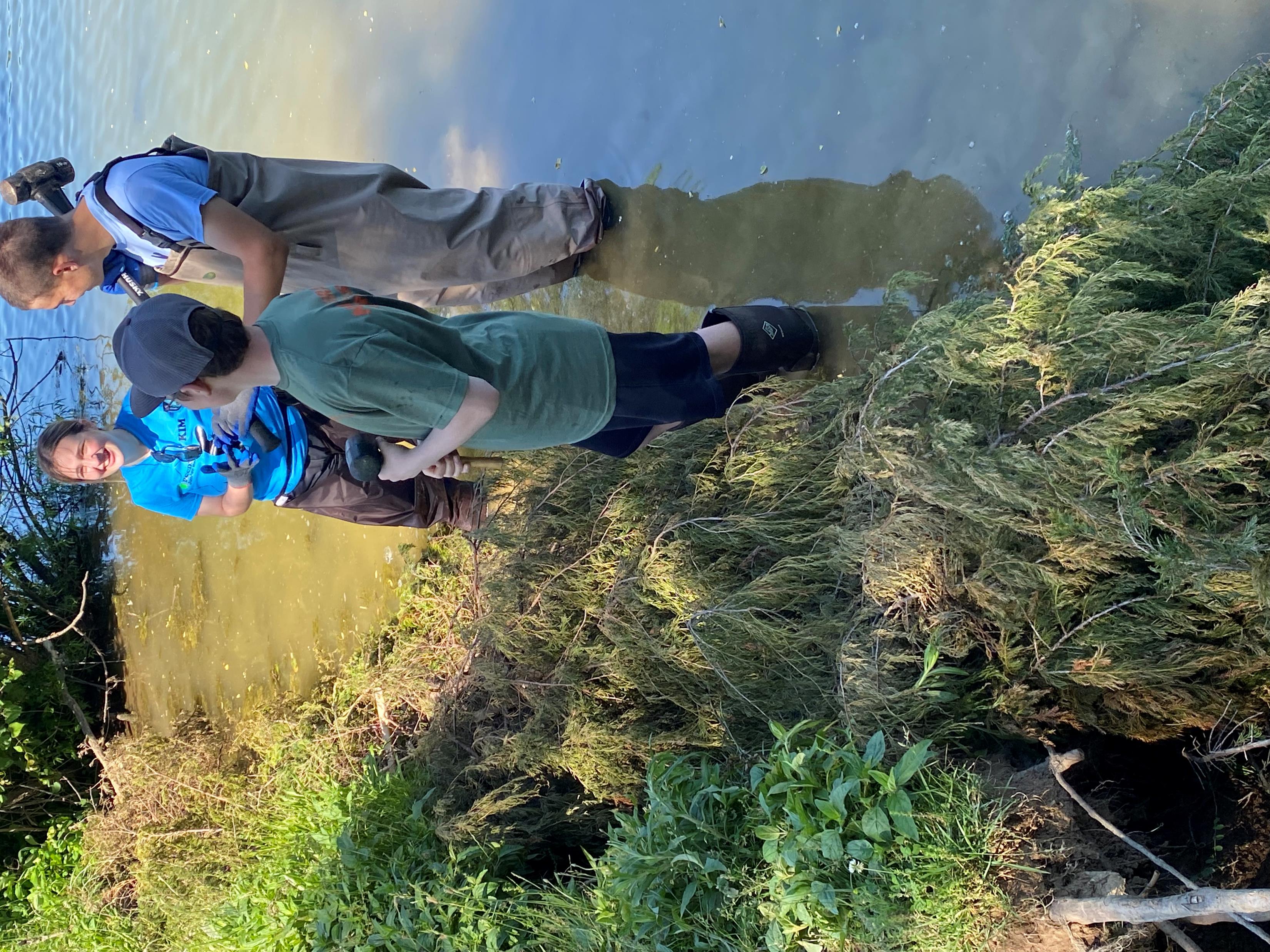 Cedar revetment
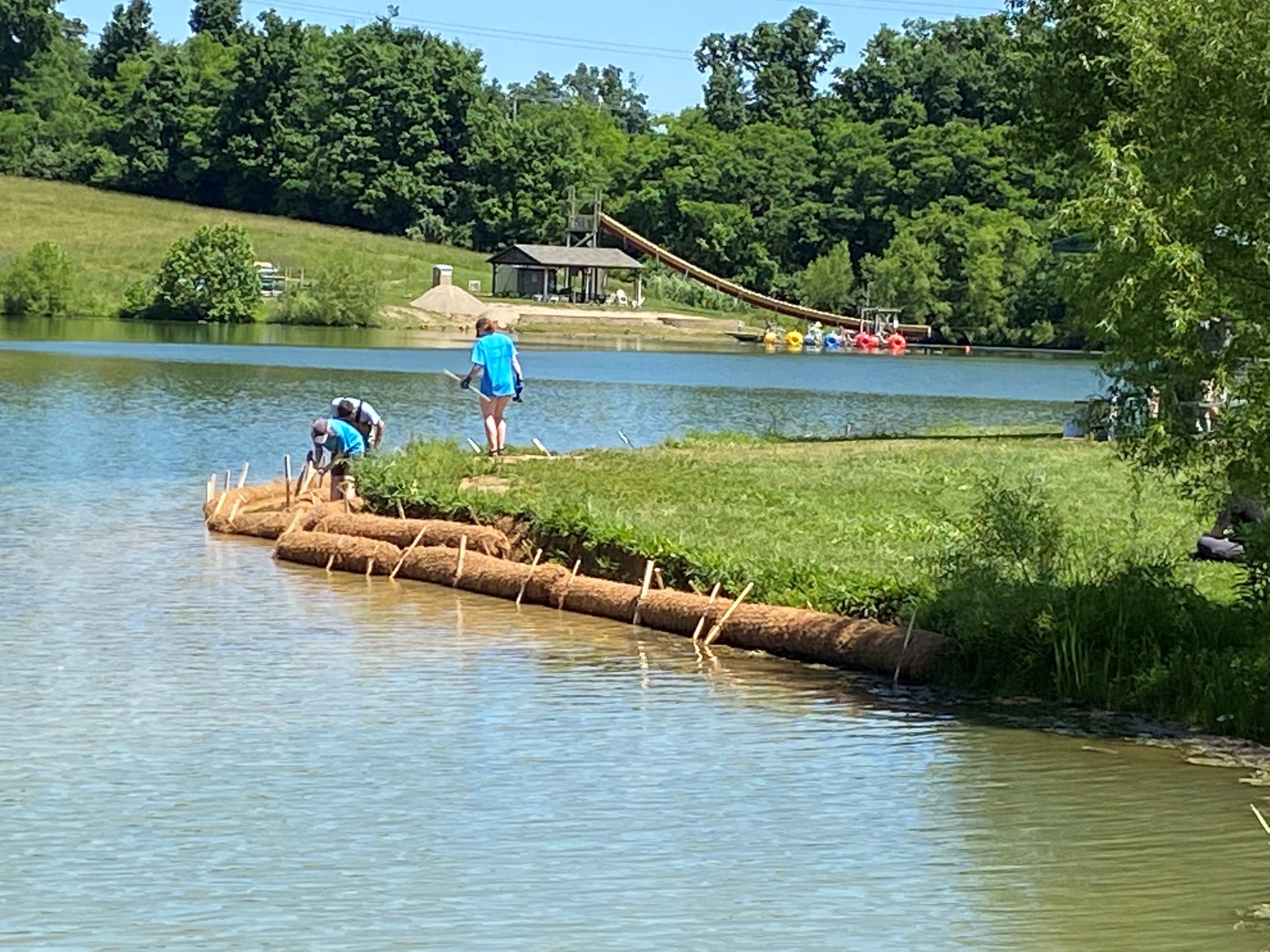 Coir logs
The End
Mark Jacobs
Director of Conservation Programs
Boone County Conservation District
markjacobs@bccdky.org
859-586-7903